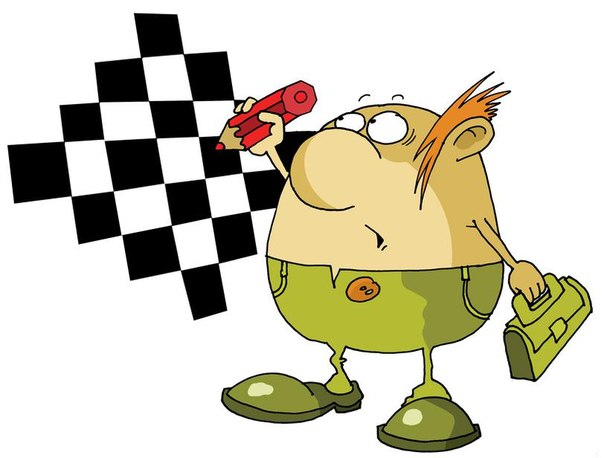 Кроссворд«Математика»
Подготовил: учитель математики МКОУ «Акайталинская СОШ»
Гасанов Абдула Гасанович
Ребята!
Сегодня вам предстоит разгадать кроссворд, для этого должны будете вспомнить многое из того, что было изучено на уроках математики и геометрии.
Работать с кроссвордом очень легко:
по клику на номер вопроса появляется задание, чтобы проверить ответ, нажмите кнопку «Проверка», а, чтобы перейти к следующему вопросу, нажмите на стрелку. 
Желаю удачи!
начать
Имя великого математика-поэта.
1
М
ПРОВЕРКА
О
А
Р
А
2
Т
3
Е
4
М
5
А
6
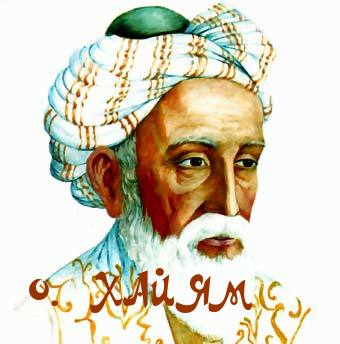 Т
7
И
8
К
9
А
10
.В честь кого названа теорема: «Если параллельные прямые, пересекающие стороны угла, отсекают на одной его стороне равные отрезки, то они отсекают равные отрезки и на другой его стороне»?
1
М
О
А
Р
А
Л
Е
С
Ф
2
ПРОВЕРКА
Т
3
Е
4
М
5
А
6
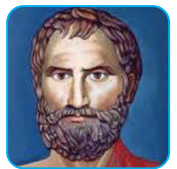 Т
7
И
8
К
9
А
10
Фамилия ученого, который вывел формулы для нахождения корней квадратного уравнения.
1
М
О
А
Р
А
Л
Е
С
Ф
2
Т
3
Е
В
И
ПРОВЕРКА
Е
4
М
5
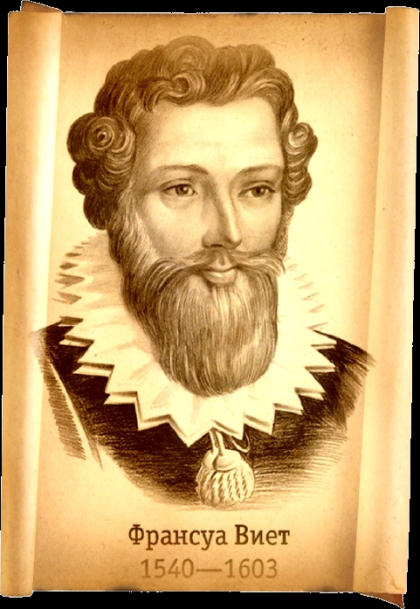 А
6
Т
7
И
8
К
9
А
10
Великий учёный-математик, написавший трактат “О спиралях”.
1
М
О
А
Р
А
Л
Е
С
Ф
2
Т
3
Е
В
И
Е
ПРОВЕРКА
Р
Х
И
А
М
Д
4
М
5
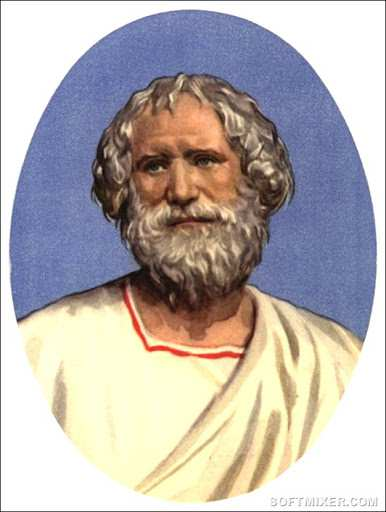 А
6
Т
7
И
8
К
9
А
10
Для какого треугольника применима теорема Пифагора?
1
М
О
А
Р
А
Л
Е
С
Ф
2
Т
3
Е
В
И
Е
Р
Х
И
А
М
Д
4
М
О
Ь
Н
Й
Р
Л
Ы
П
5
ПРОВЕРКА
Я
О
У
Г
А
6
Т
7
И
8
К
9
А
10
Величайший учёный Древней Греции, прославивший пентаграмму.
1
М
О
А
Р
А
Л
Е
С
Ф
2
Т
3
Е
В
И
Е
Р
Х
И
А
М
Д
4
М
О
Ь
Н
Й
Р
Л
Ы
П
5
Я
О
У
Г
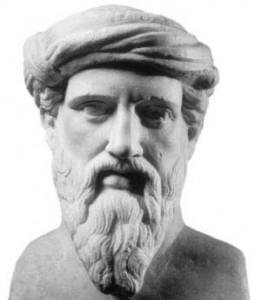 А
О
Р
Г
П
И
Ф
6
ПРОВЕРКА
Т
7
И
8
К
9
А
10
Пифагоровы …  во все стороны равны.
1
М
О
А
Р
А
Л
Е
С
Ф
2
Т
3
Е
В
И
Е
Р
Х
И
А
М
Д
4
М
О
Ь
Н
Й
Р
Л
Ы
П
5
Я
О
У
Г
А
О
Р
Г
П
И
Ф
6
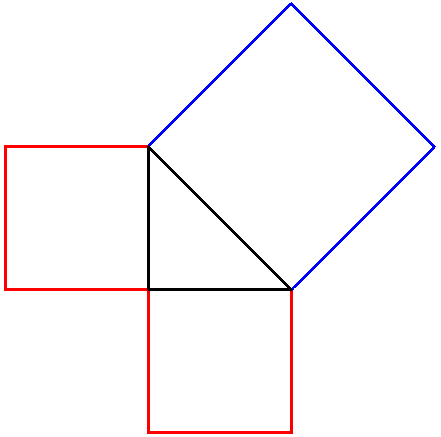 Н
Ы
Т
А
ПРОВЕРКА
Ш
7
И
8
К
9
А
10
Древнегреческий математик, автор первого трактата по геометрии.
1
М
О
А
Р
А
Л
Е
С
Ф
2
Т
3
Е
В
И
Е
Р
Х
И
А
М
Д
4
М
О
Ь
Н
Й
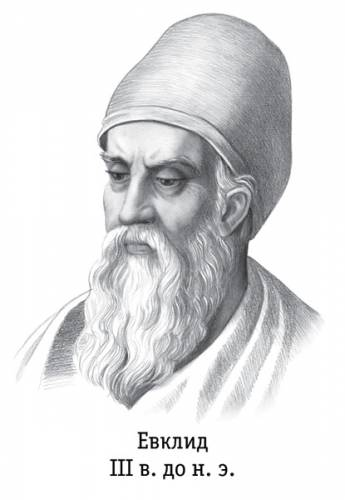 Р
Л
Ы
П
5
Я
О
У
Г
А
О
Р
Г
П
И
Ф
6
Н
Ы
Т
А
Ш
7
И
Д
К
Е
В
Л
ПРОВЕРКА
8
К
9
А
10
В честь какого математика названа прямоугольная система координат?
1
М
О
А
Р
А
Л
Е
С
Ф
2
Т
3
Е
В
И
Е
Р
Х
И
А
М
Д
4
М
О
Ь
Н
Й
Р
Л
Ы
П
5
Я
О
У
Г
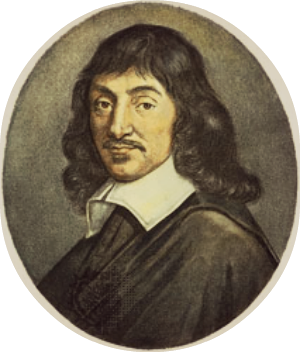 А
О
Р
Г
П
И
Ф
6
Н
Ы
Т
А
Ш
7
И
Д
К
Е
В
Л
8
К
А
Д
Е
Р
Т
9
ПРОВЕРКА
А
10
Труд Евклида в 13-ти томах.
1
М
О
А
Р
А
Л
Е
С
Ф
2
Т
3
Е
В
И
Е
Р
Х
И
А
М
Д
4
М
О
Ь
Н
Й
Р
Л
Ы
П
5
Я
О
У
Г
А
О
Р
Г
П
И
Ф
6
Т
Н
Ы
А
Ш
7
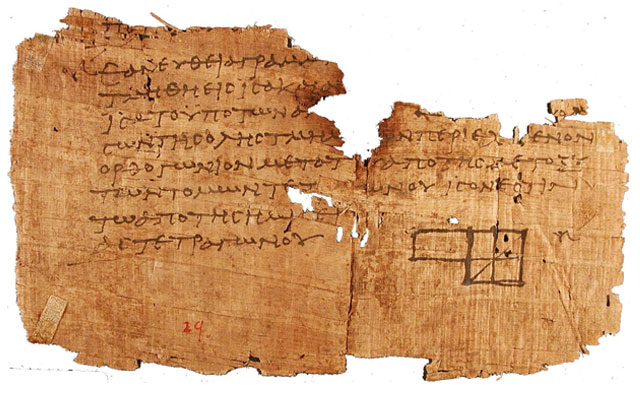 И
Д
К
Е
В
Л
8
К
А
Д
Е
Р
Т
9
А
Ч
А
Н
Л
А
10
ПРОВЕРКА